Welcome to 7th Grade Math
Miss Mueller 
Email: jmueller@d88a.org
Phone Number: (815) 744-6166 *2512
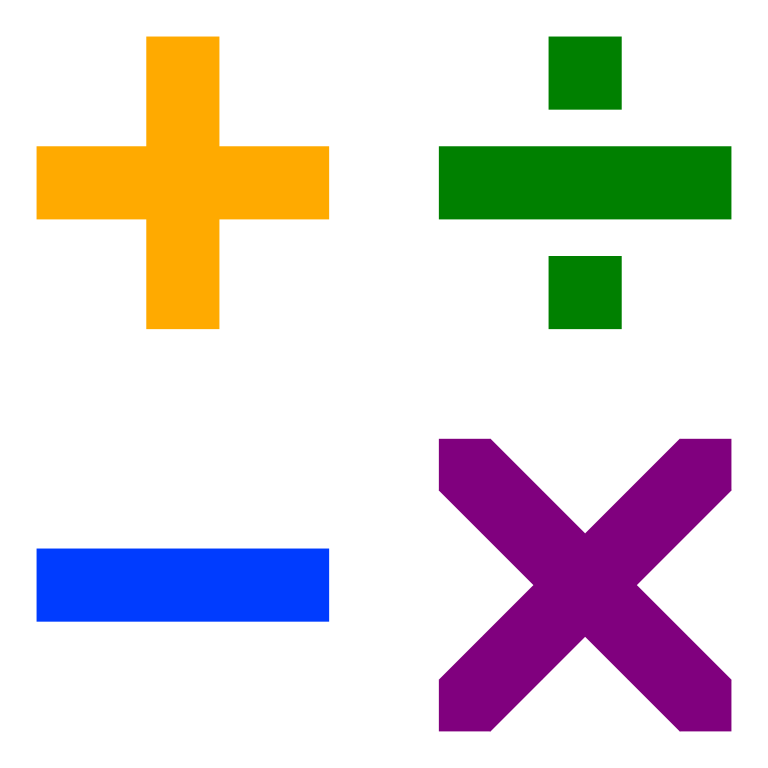 Google Classroom Code: cmyyuti
Email: jmueller@d88a.org
General Expectations
Be respectful to everyone at all times 
Talk appropriately
Only touch and use your materials

Daily active participation is required and key for success 

Please ask questions and reach out to me for help if needed 
In class, please raise your hand if you need help

Complete all daily assignments and videos on time

Check your grade daily (reach out to me with any questions)
Classroom Rules
A mask must be worn correctly at all times

Sit in assigned seat at all times
You need permission to get out of seat or leave the classroom
Please raise your hand and wait to be called on

Stay seated until the bell rings 

Raise your hand for permission to speak

Individual water bottles (with water only) are allowed

Chromebooks should be used for math class work only
7th Grade Bell Schedule
1st Period: 8:00 - 8:52
2nd Period: 8:54 - 9:42
3rd Period: 9:44 - 10:32
4th Period: 10:34 - 11:22
Lunch: 11:22 - 12:08
6th Period: 12:10 - 12: 58
7th Period: 1:00 - 1:48
8th Period: 1:50 - 2:38
Homeroom: 2:38 - 2:45
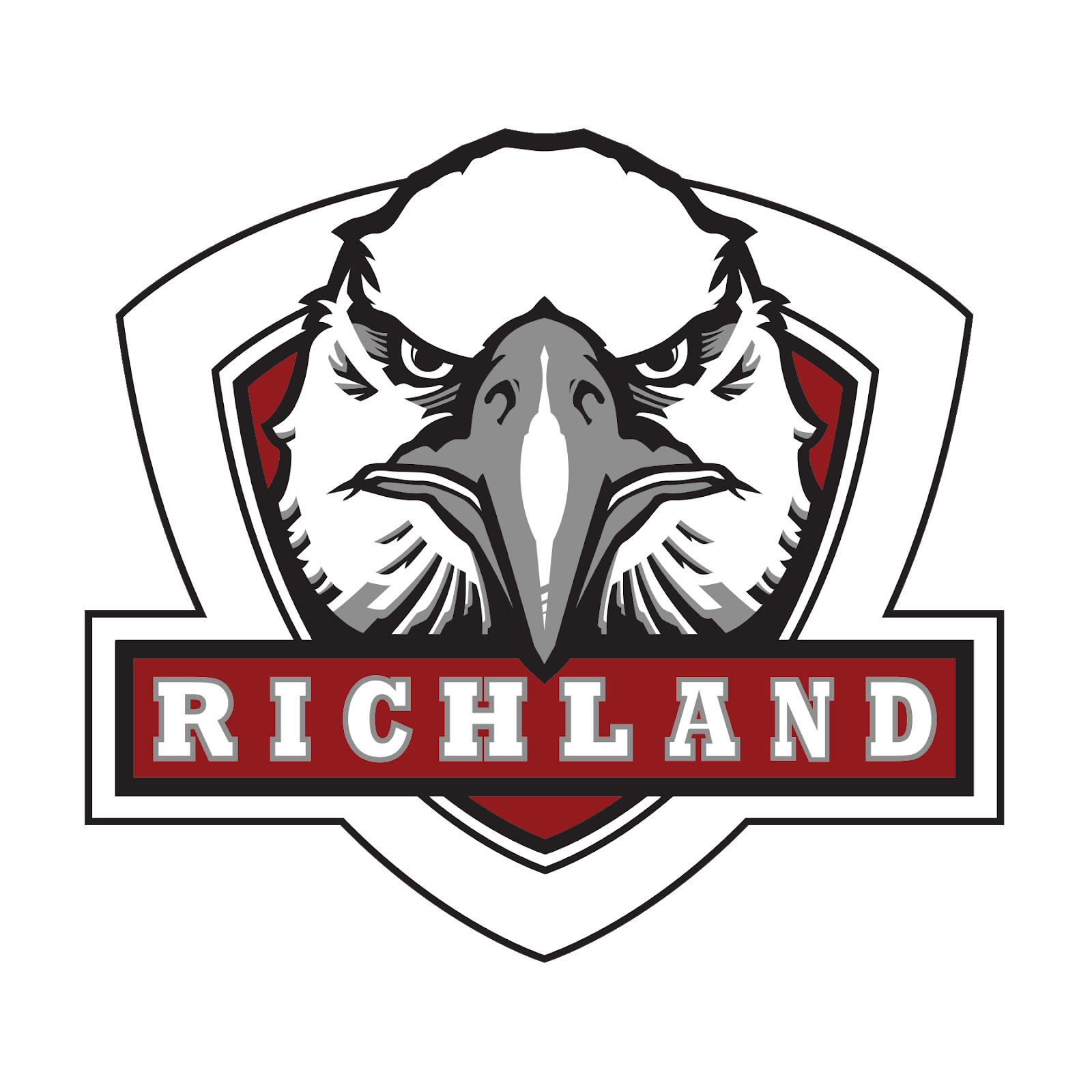 Start of Class
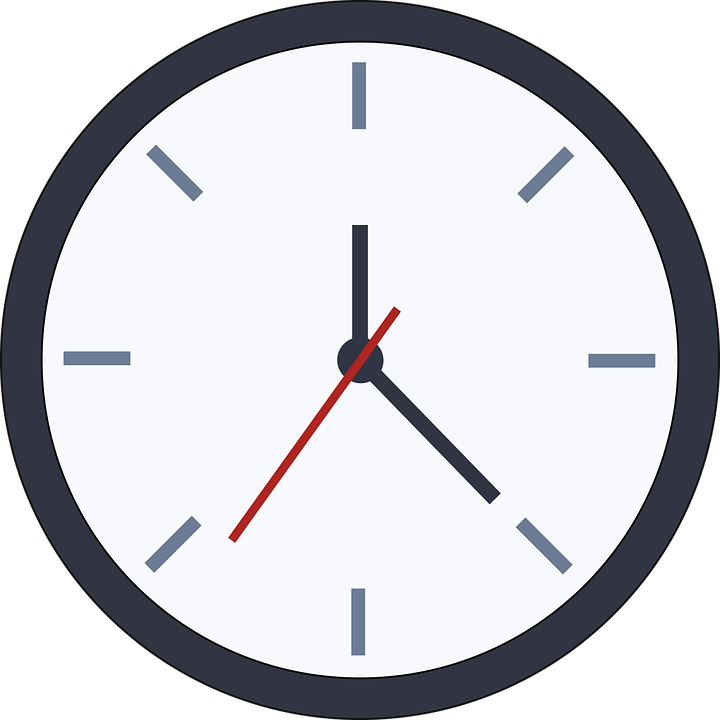 Be on time 

Sit in assigned seat

Get materials ready for class based on the daily agenda

Daily agenda: summarizes what we go over each day and provide links to the resources (Bitmoji Classroom)

Begin working on the warm-up
Materials
You should have all materials with you during your Math Class time:
Chromebook and Charger
Pencil
Pen
Notebook Paper/Notebook
Go Math Workbook
Binder 
Calculator (T134 Multiview)
Whiteboard, dry erase marker, eraser
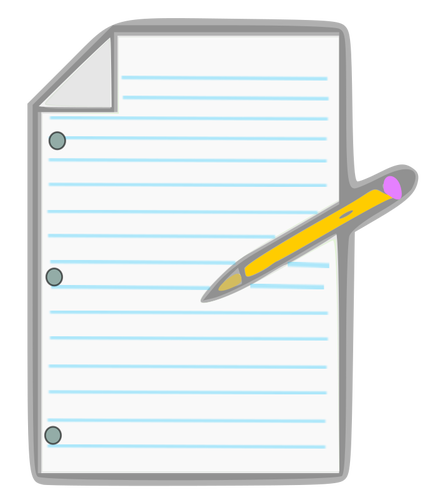 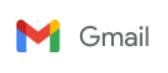 Communication
Google Classroom
Check Daily 
Especially if you are absent
If you comment on the homepage (everyone in the class can see your comment)
If you comment on an individual assignment (only you and me can see your comment)
Email
Use your Richland email to communicate with me outside of school hours
Ask questions on homework assignments
Ask what you missed if absent
Ask for additional help or practice
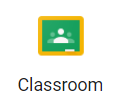 Helpful Information
Google Classroom: will be used to communicate daily information and also assign some assignments
Skyward: This will be used to grade and share grades for all assignments and assessments
Class Website: this is another source of information and can be used as a helpful resource. It can be found through the school webpage. Homework assignments will be updated weekly on the class website. 
Curriculum: The main curriculum resource we will be using is Go Math. I may also supplement other resources and materials into various lessons as well. Students should have received a Go Math Workbook. Students also have online access to all Go Math materials. 
Go Math Website: https://my.hrw.com/sp/access?connection=d88a-org
Grading
Gradebook will be through SKYWARD this year

You will earn points for: participation, classroom work, homework, quick checks, quizzes, and tests

Your grade will be based on points earned through:
Daily participation/work in class: 5 - 10 points
Homework: 5-10 points
Quick Checks: 10-15 points 
Quizzes: 25 points
Tests: 50 points
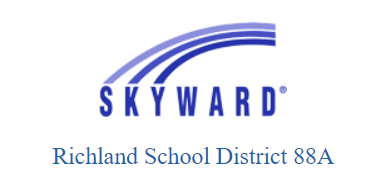 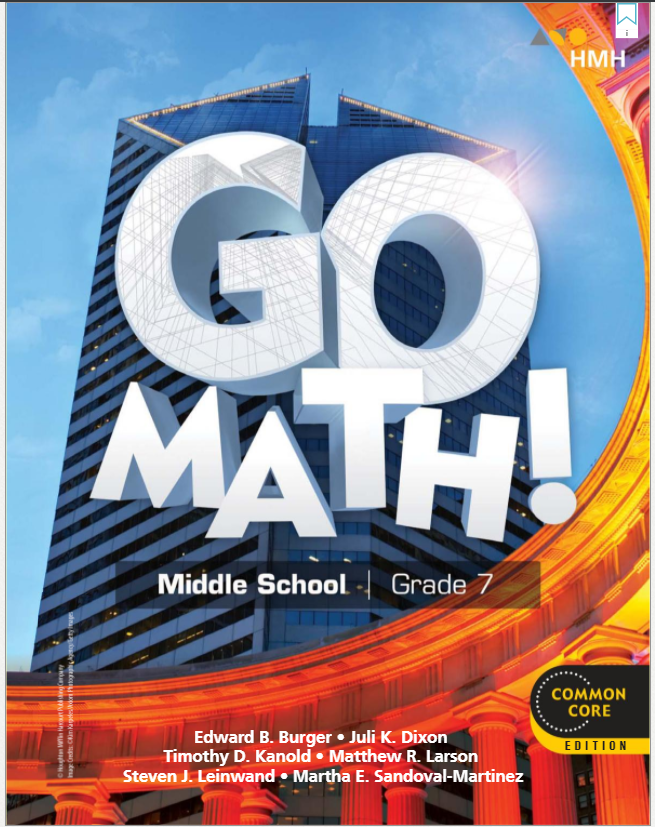 Curriculum
Go Math Website
Link: https://my.hrw.com/sp/access?connection=d88a-org
Basics
Tools
Go Math Workbooks 
Binder
Will be used to keep all work organized
Any Questions???